Vlastnosti nerostů (minerálů)
Vlastnosti minerálů
Pro rozpoznávání minerálů jsou důležité jejich chemické a fyzikální vlastnosti. 

Z fyzikálních vlastností jsou to zejména barva, propustnost světla, vryp, lesk, hustota, tvrdost, štěpnost a lom nebo také elektrické či magnetické vlastnosti.
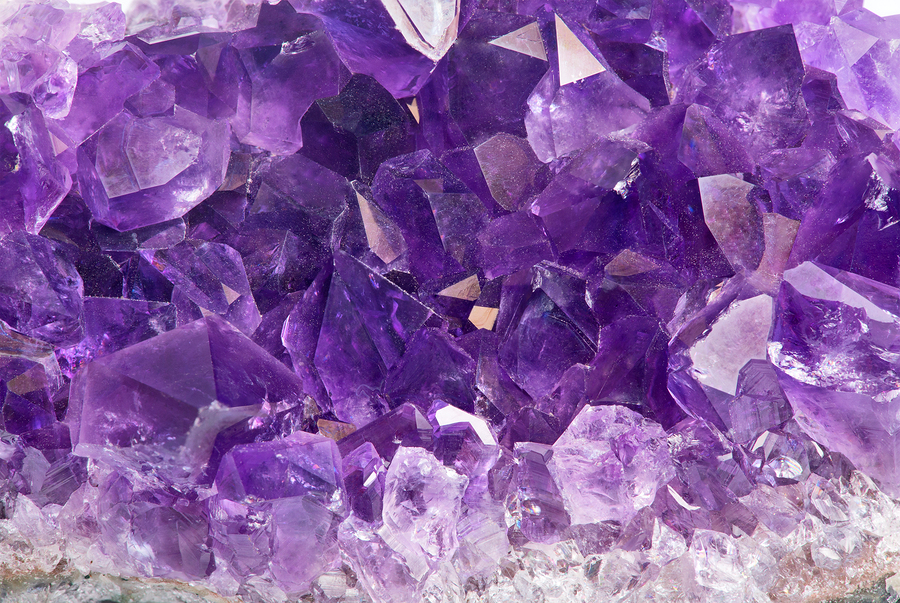 Vlastnosti minerálů
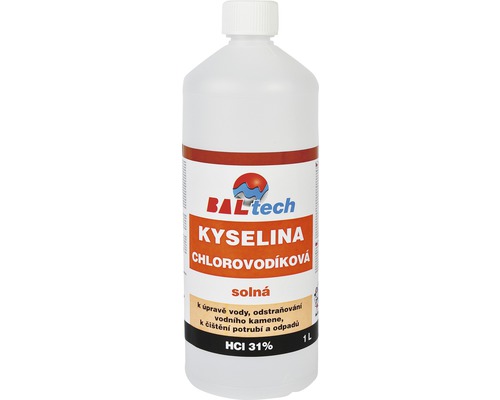 Z chemických charakteristik se zaměřujeme především na rozpustnost minerálů ve vodě nebo na jejich reakce se zředěnou kyselinou chlorovodíkovou.

Jaký chemický vzorec má kyselina chlorovodíková?

HCl.
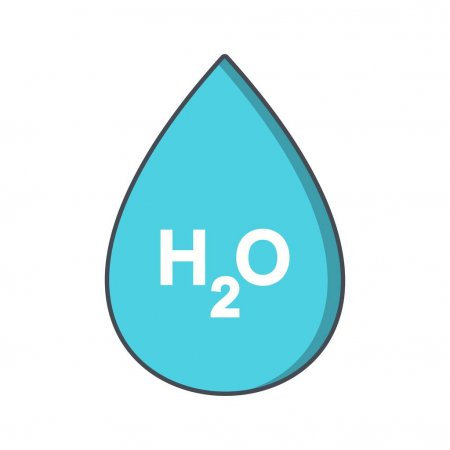 Hustota
Závisí na chemickém složení a na krystalové struktuře minerálu.

V jakých jednotkách měříme hustotu?

V kg/m3.
Obrázek pro lepší pochopení hustoty.
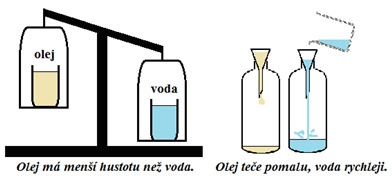 Barva
Barva je výsledkem nerovnoměrného pohlcování různých vlnových délek světla.

Minerály dělíme podle barvy na:

1) Barevné (např. síra) – mají vždy stejnou barvu bez ohledu na to, odkud pochází.
2) Zbarvené (např. sfalerit) – barva je ovlivněna přítomností malého množství „cizího“ prvku.
3) Bezbarvé (např. odrůda křemene – křišťál) – jsou čiré.
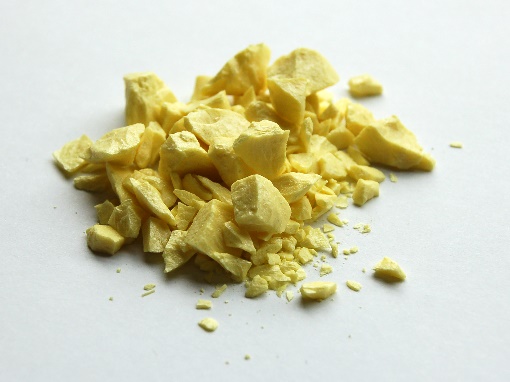 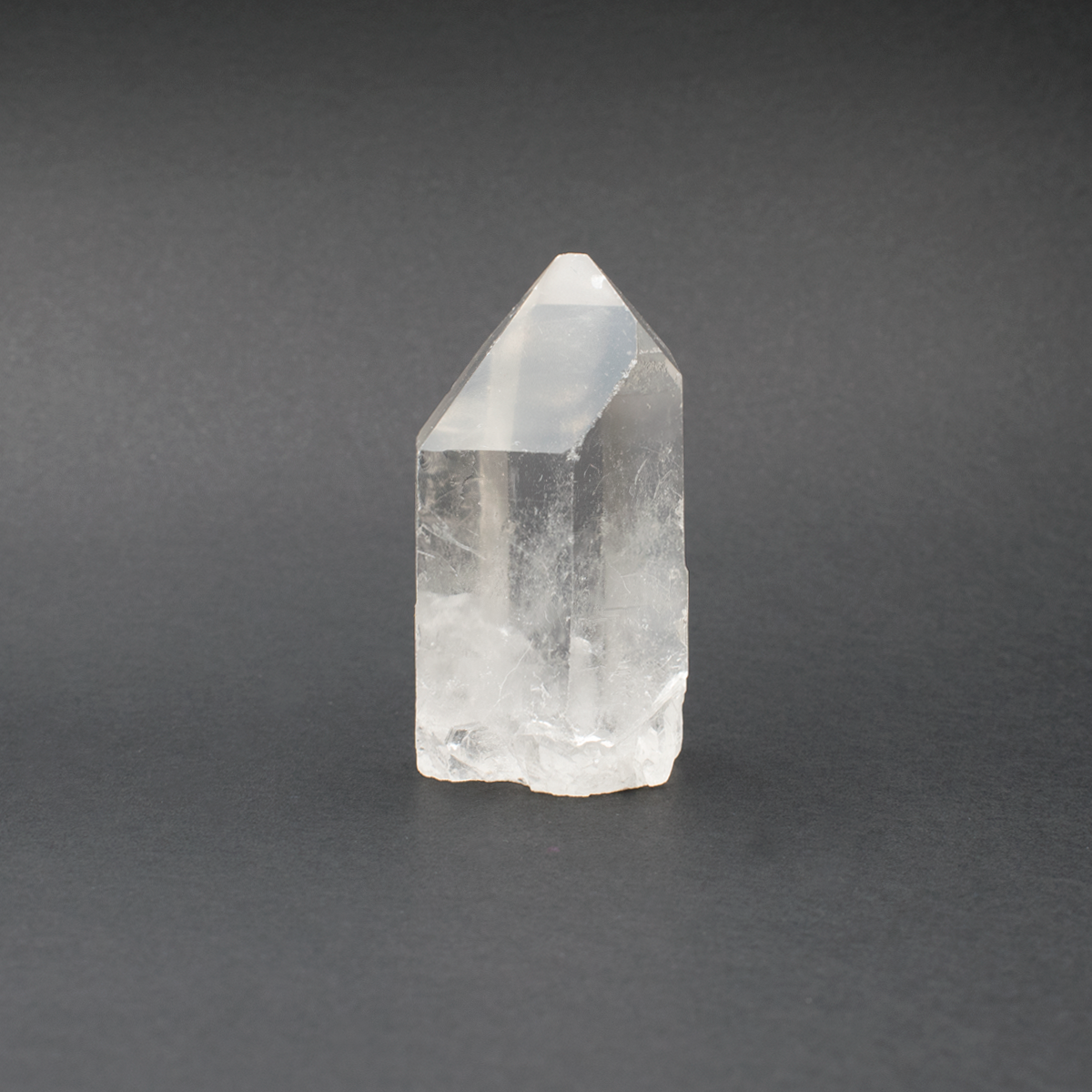 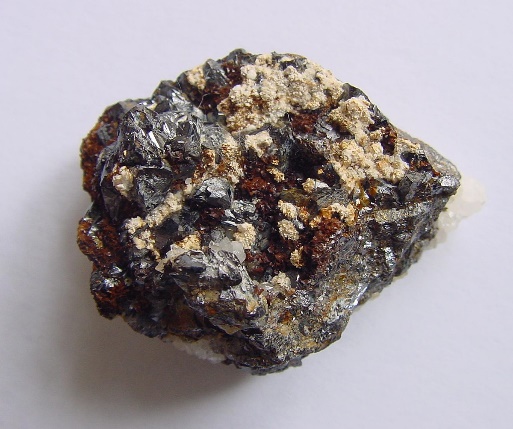 Propustnost světla
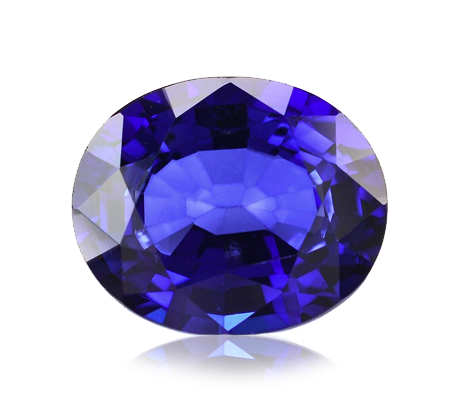 Podle propustnosti světla dělíme minerály na:
1) Průhledné (lze přes ně přečíst text)
2) Průsvitné (světlo jimi prosvítá)
3) Neprůhledné (světlo vůbec nepropouštějí, některé je naopak silně odrážejí)
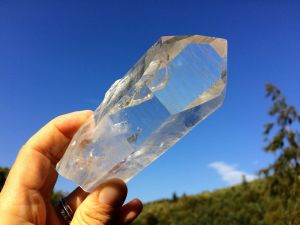 Safír
Křišťál
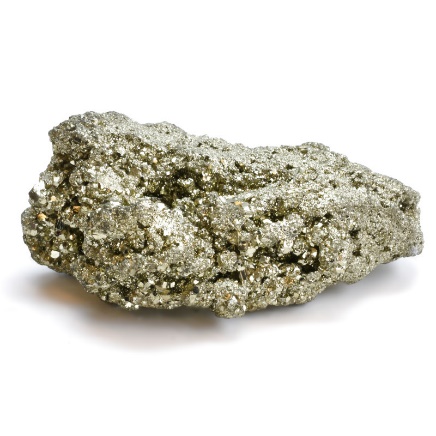 Pyrit
Vryp
Vrypem nazýváme barvu stopy, kterou minerál zanechá po otření o destičku z nepolévaného porcelánu.

Pamatujete si z předchozího snímku, jak se jmenuje minerál vlevo (na bílé destičce)?

Pyrit.
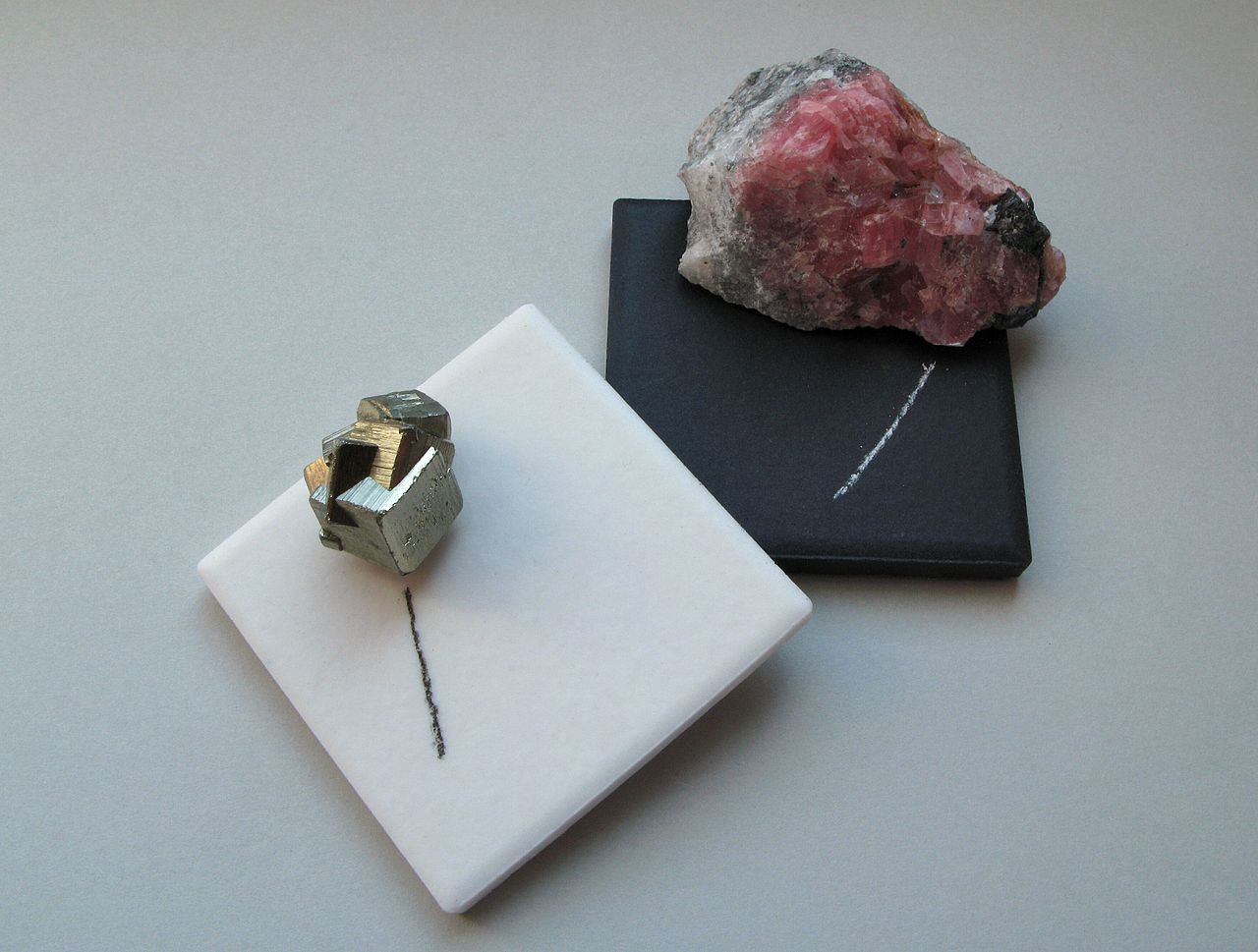 Vryp pyritu a rodochrozitu.
Lesk
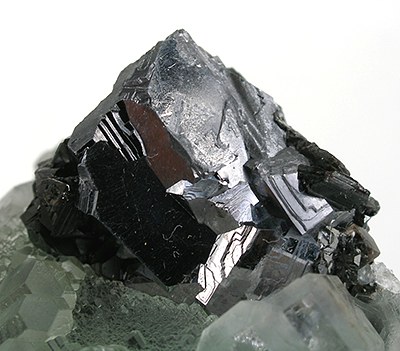 Rozlišujeme lesk kovový a nekovový.

Kovový lesk je typický například pro měď, stříbro, zlato a některé sulfidy (např. galenit), které svým vzhledem připomínají kovy.

Nekovový lesk má celou řadu typů – například diamantový (vysoký lesk), nebo perleťový (typický pro slídy).
Galenit
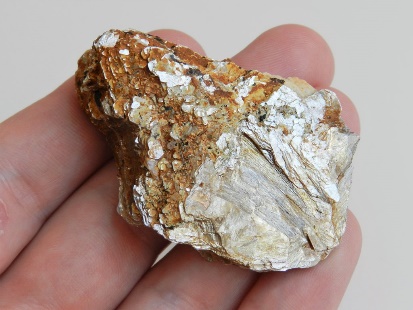 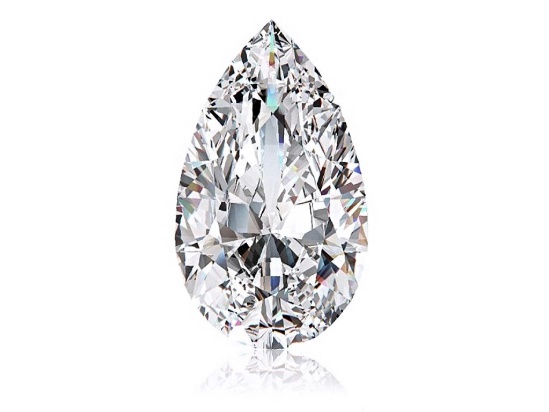 Muskovit (slída)
Diamant
Tvrdost
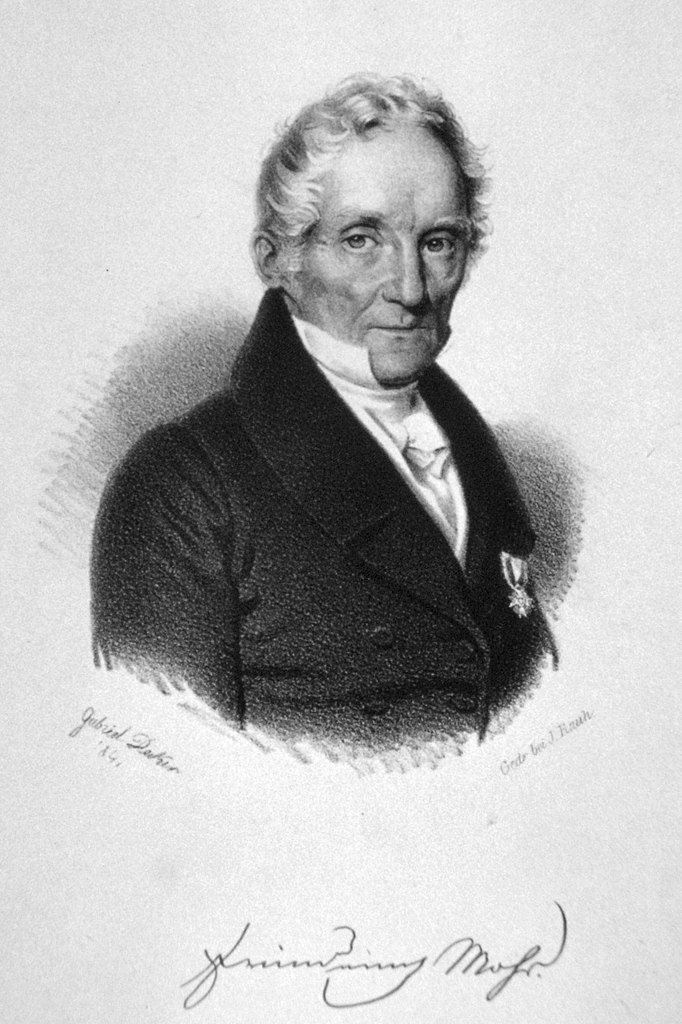 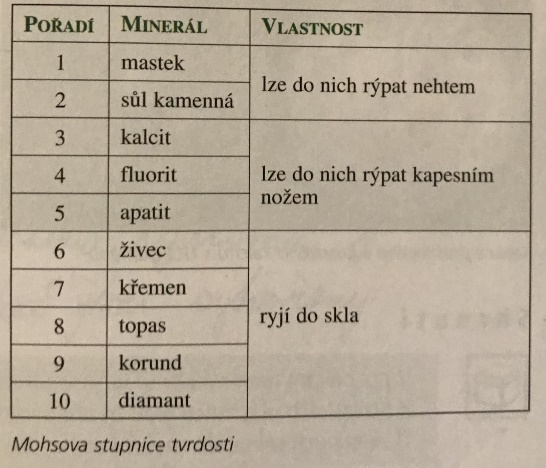 Určuje se relativně, podle desetistupňové stupnice tvrdosti zavedené krystalografem F. Mohsem.
Štěpnost a lom
Minerály dělíme na:
Lomné – mechanicky se dělí na nepravidelné části, nerovné plochy, zlomy – např. křemen
Štěpné – odlučnost v pravidelných plochách (objeví se rovné lesklé plochy, trhliny) – např. halit
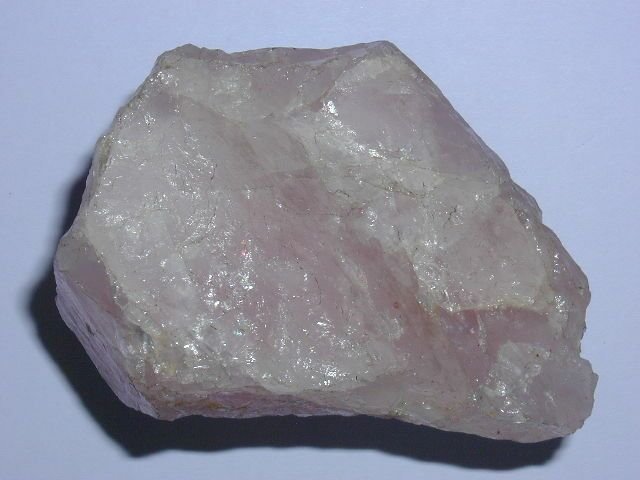 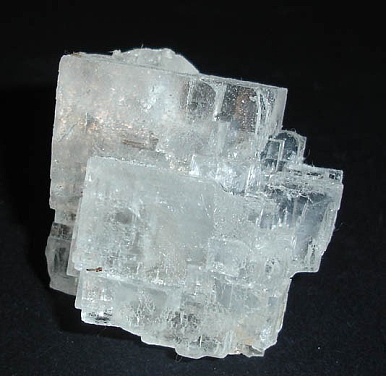